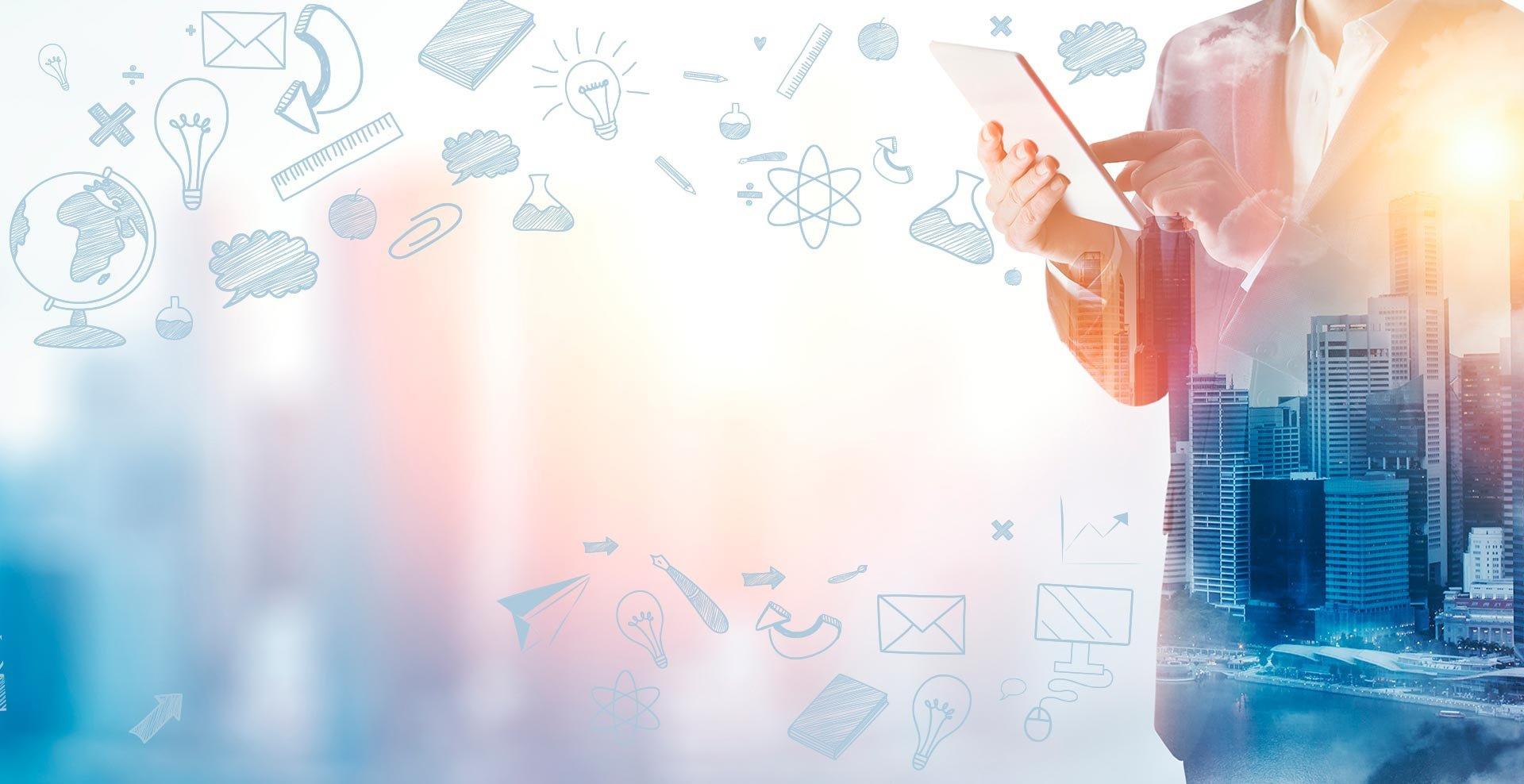 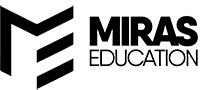 Анализ Удовлетворенности ППС условиями труда
«Политика нетерпимости к харассменту»
Ученый совет 29.03.2024
Хасанова А.Б.
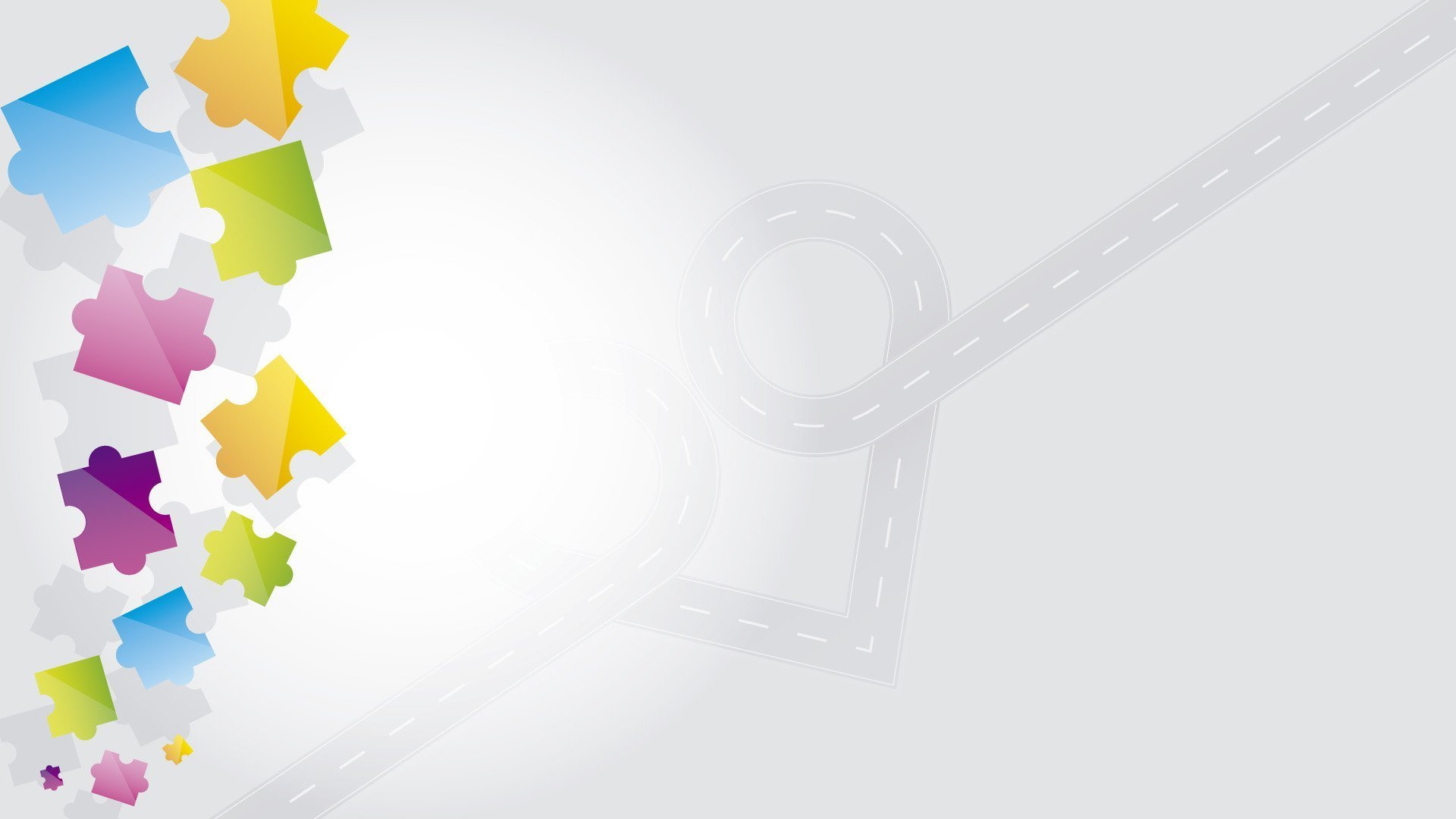 Удовлетворенность взаимоотношениями
с администрацией вуза выросла на 9%
2
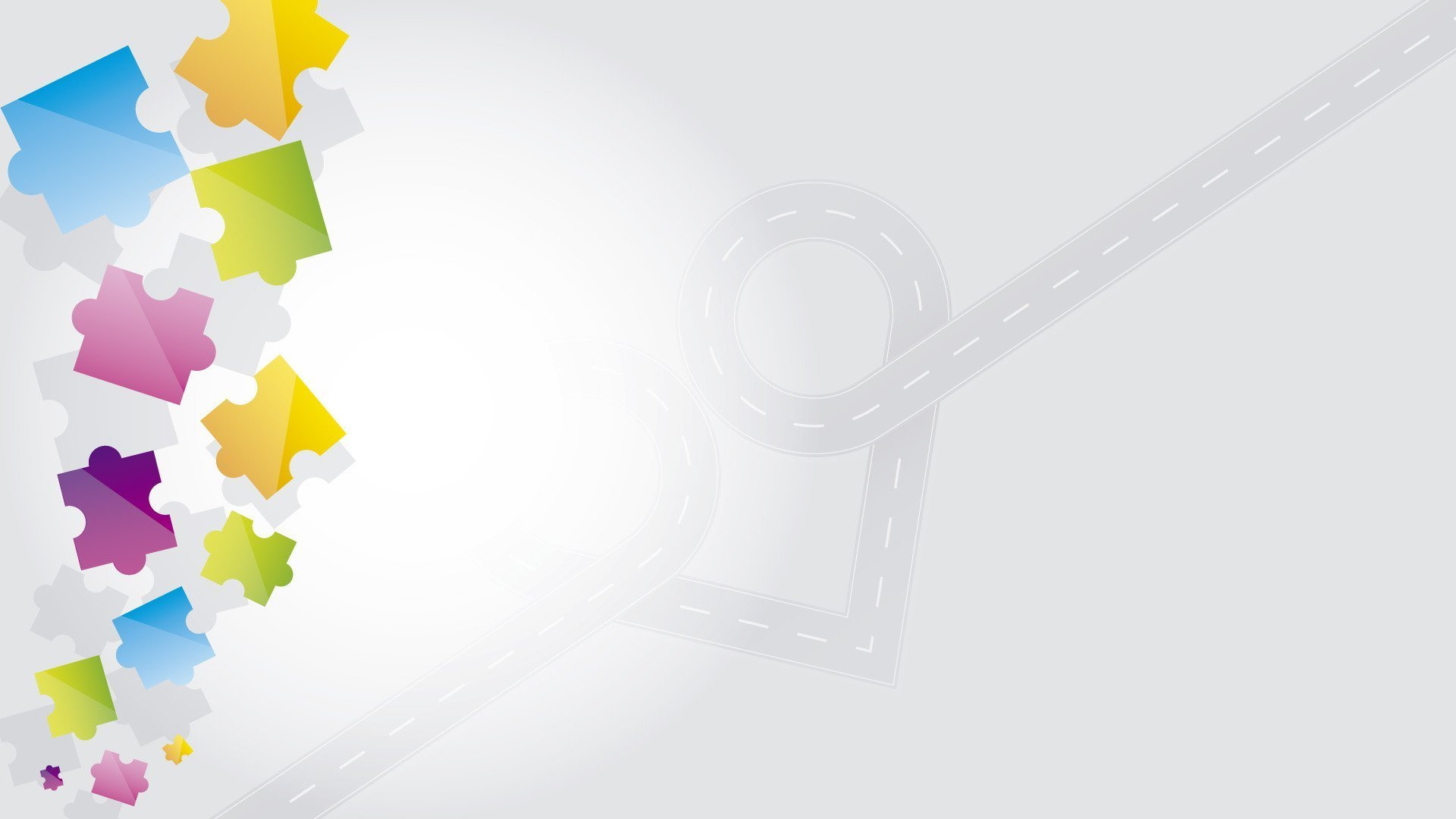 3
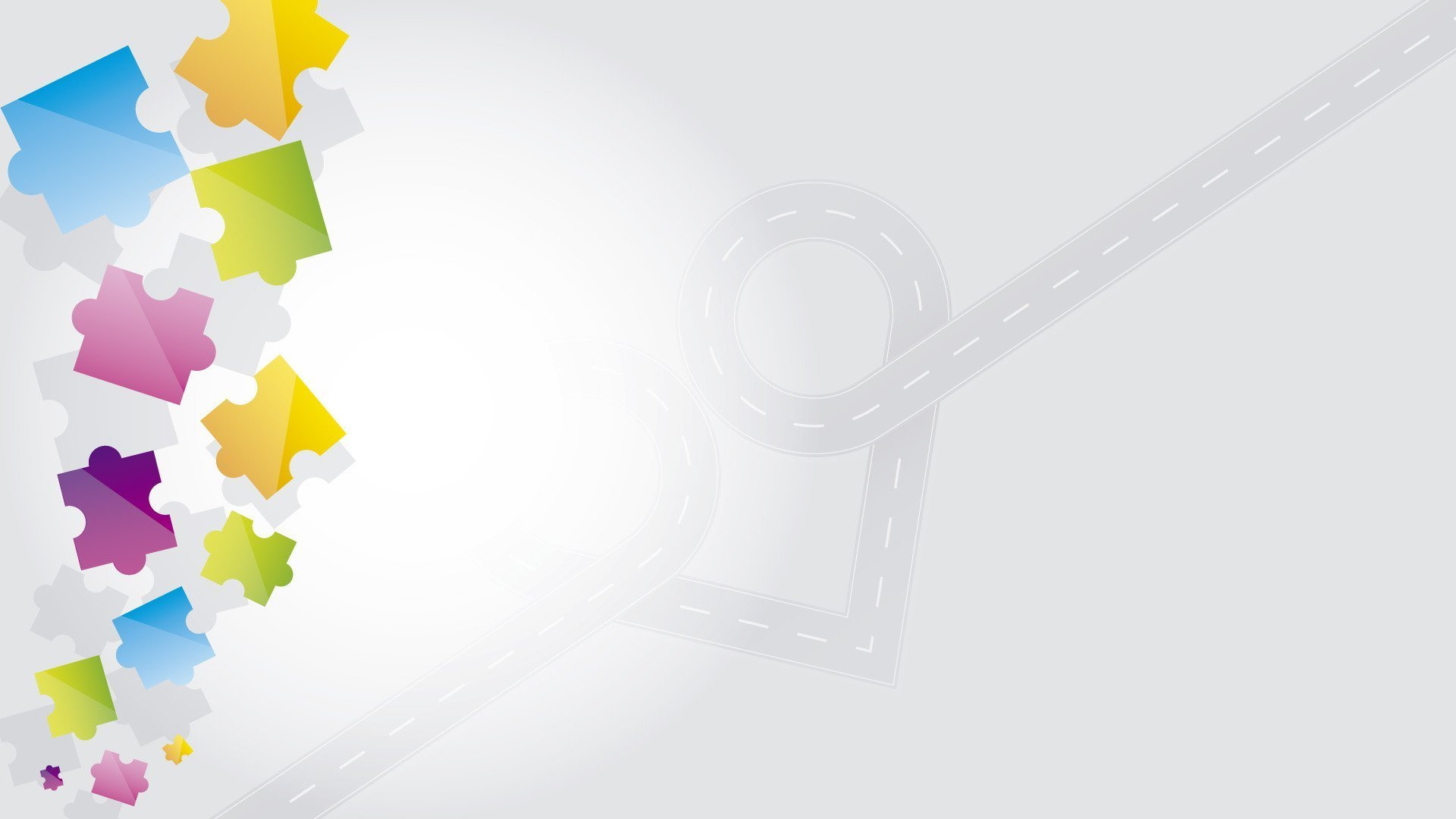 Удовлетворенность социальной и рабочей
средой в вузе выросла на 14%
4
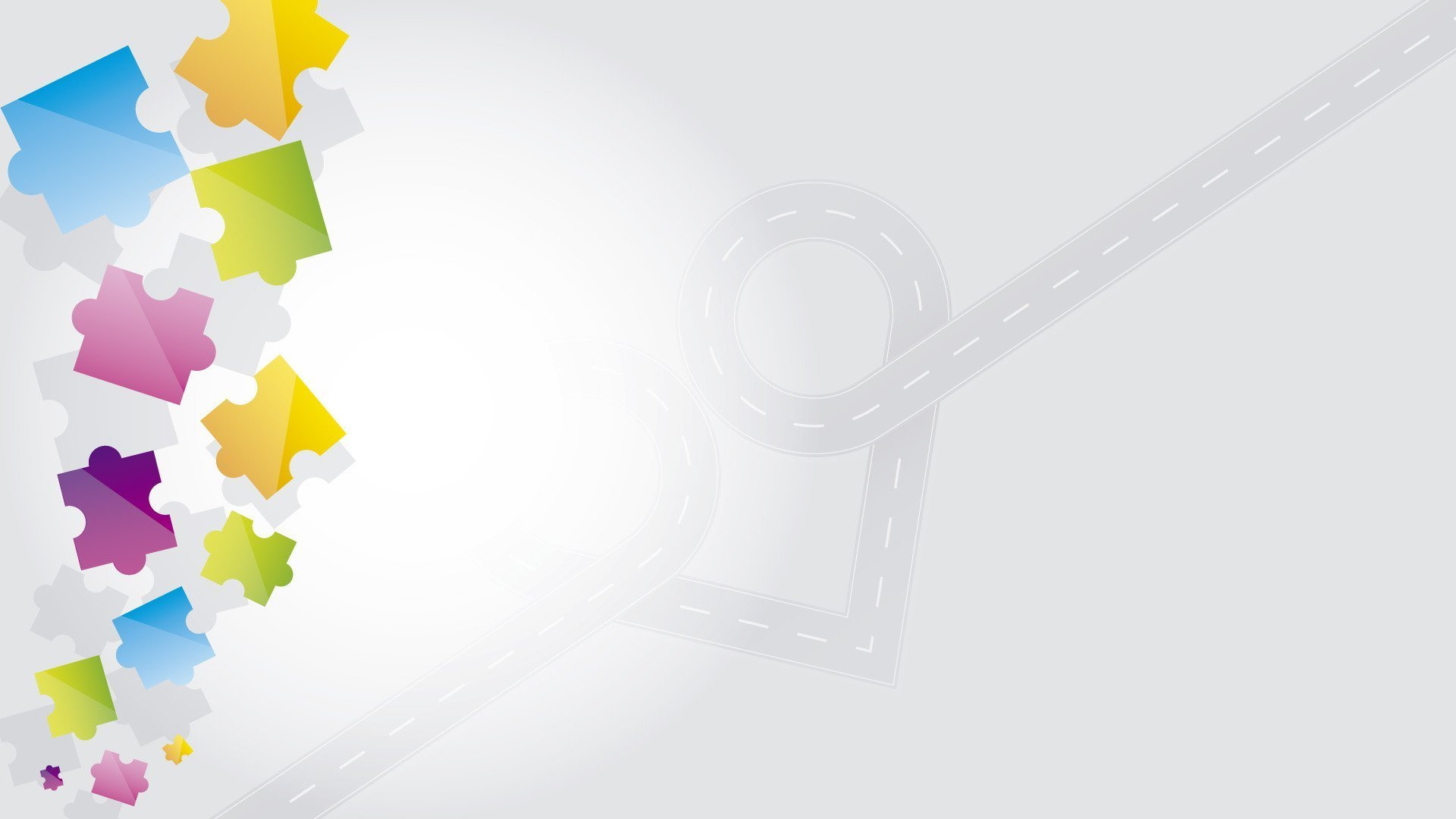 5
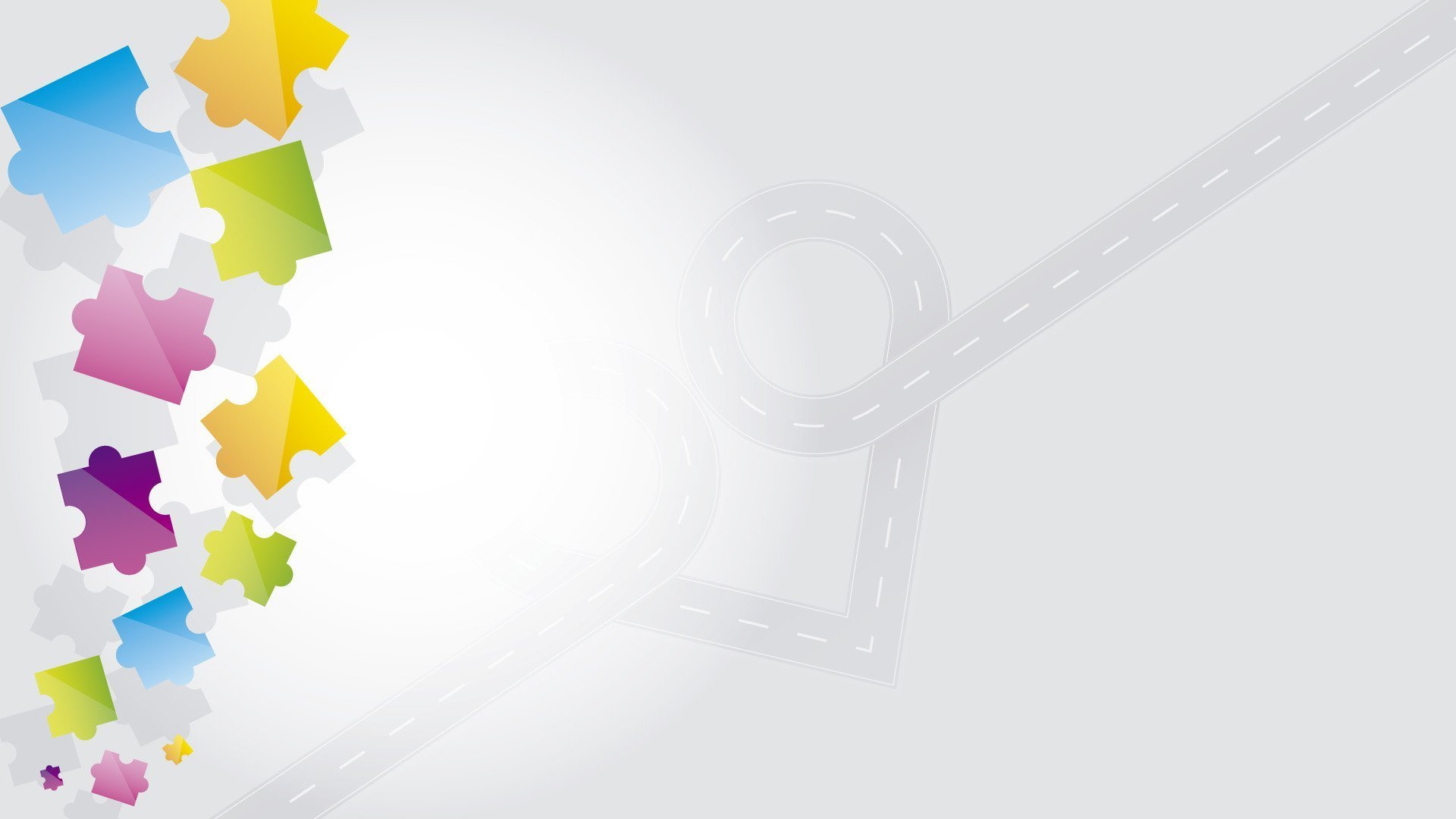 Удовлетворенность возможностью проявления индивидуальных 
способностей и повышения квалификации в вузе выросла на 12%
6
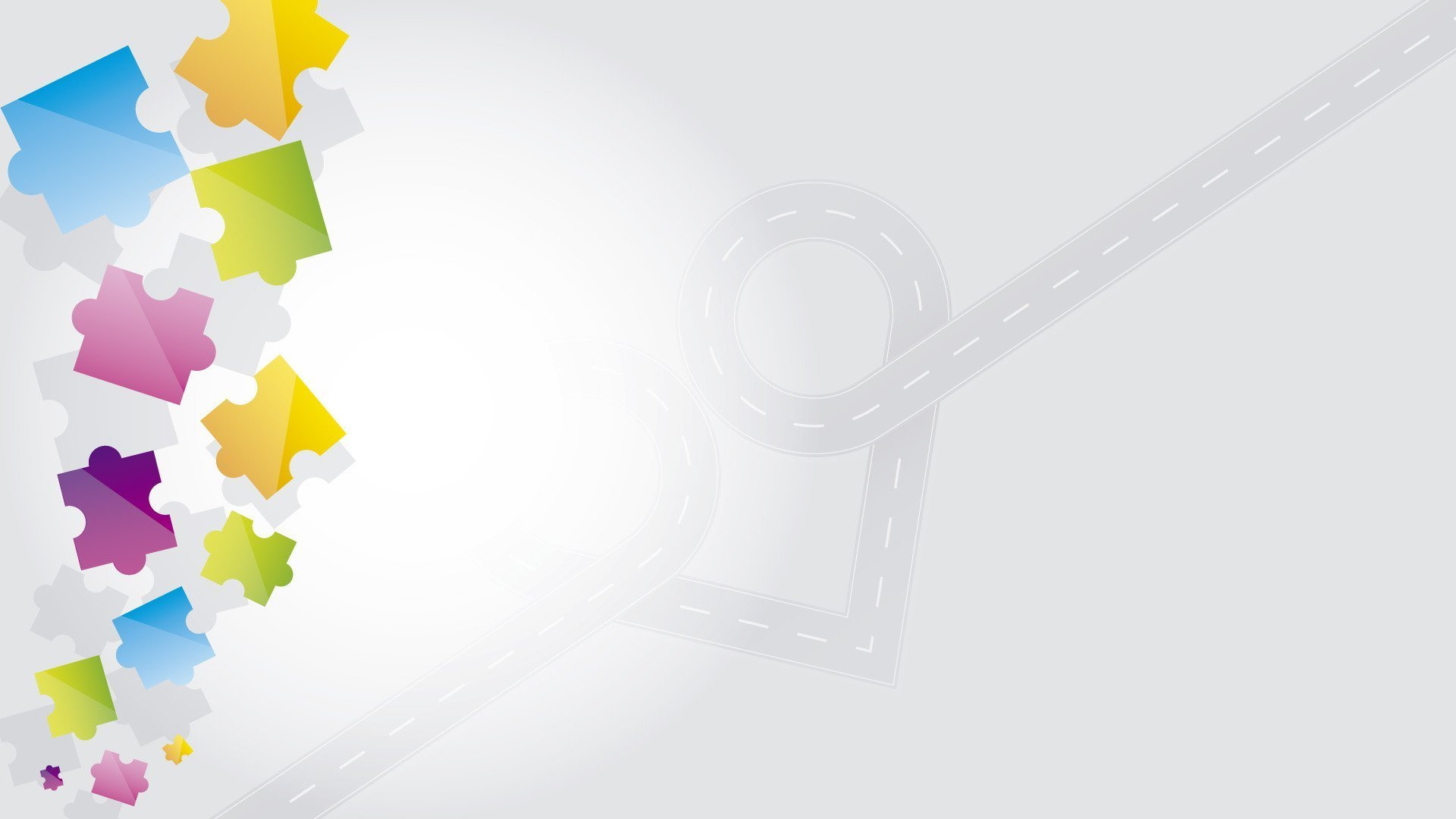 7
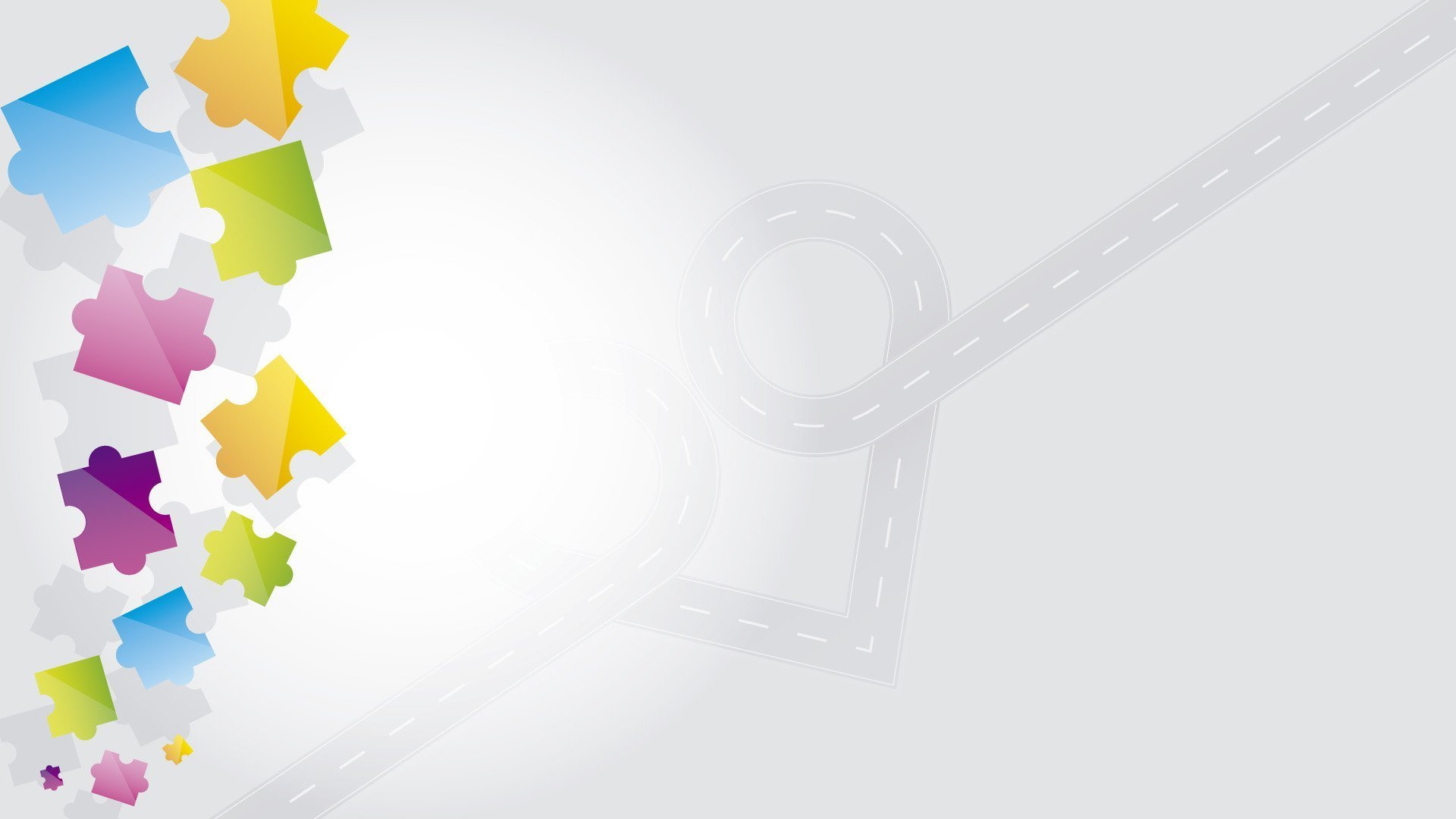 Удовлетворенность поощрения и признания достижений
преподавателей в вузе выросла на 12%
8
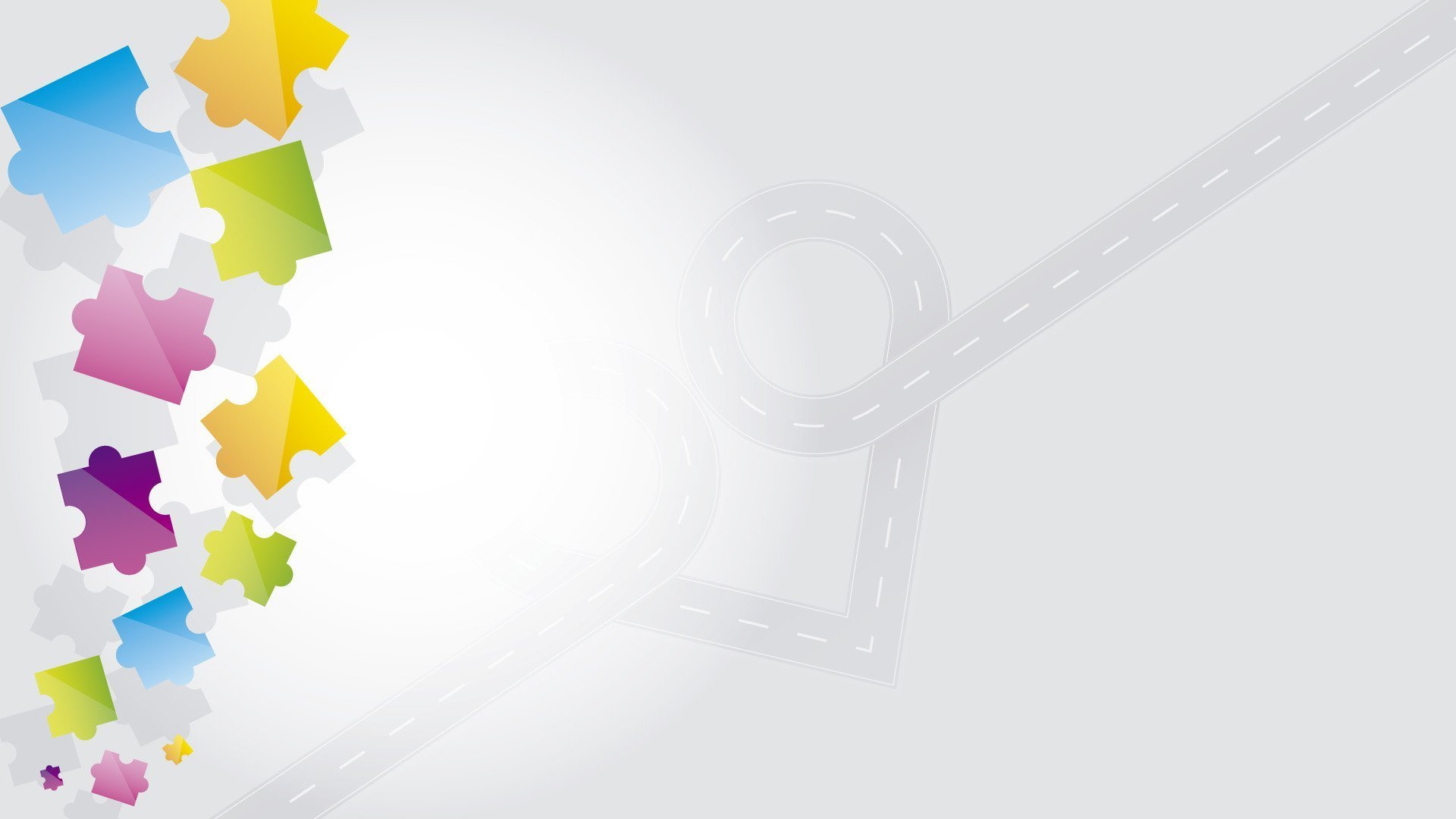 9
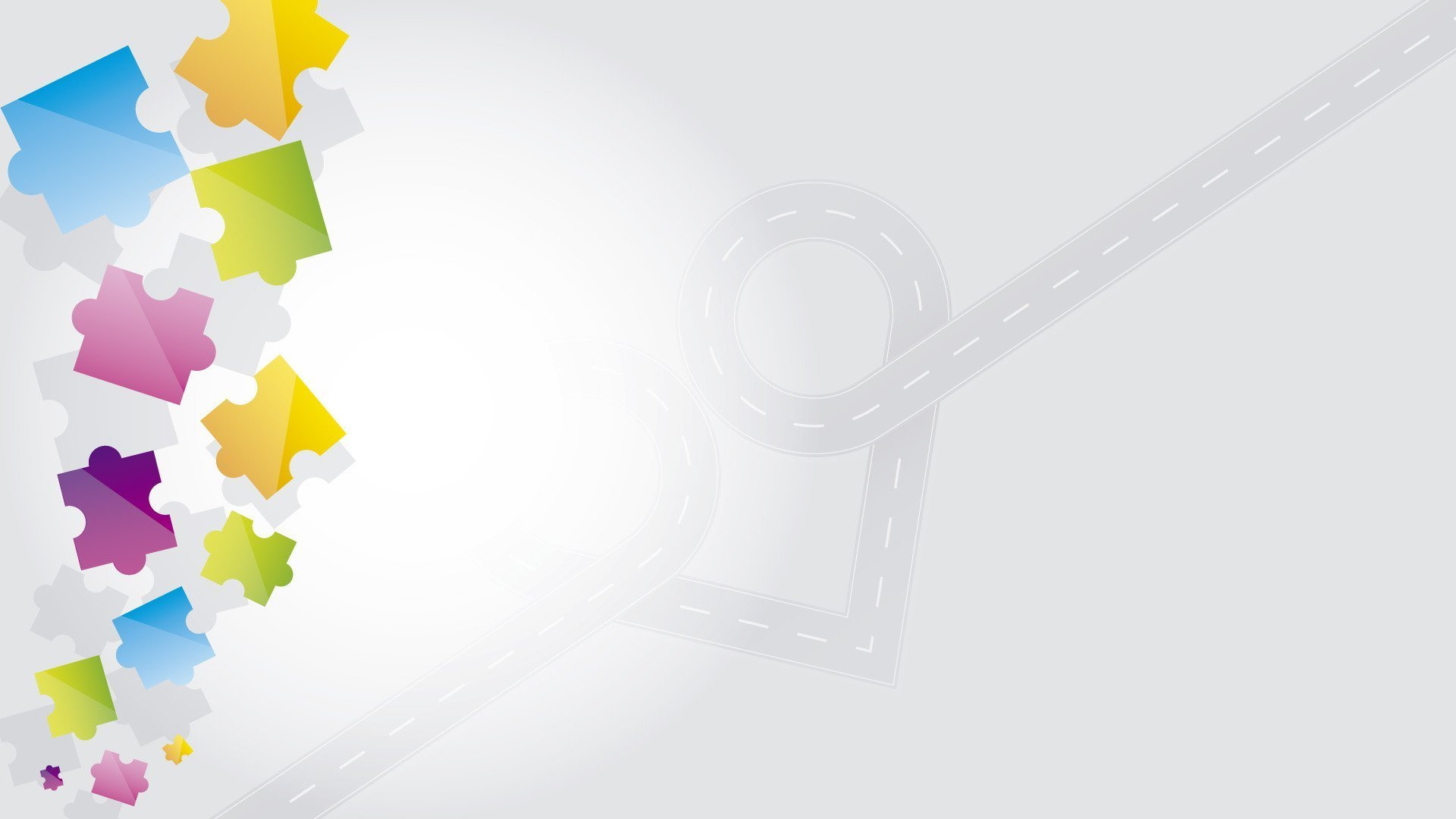 Удовлетворенность образовательной деятельностью 
в вузе выросла на 9%
10
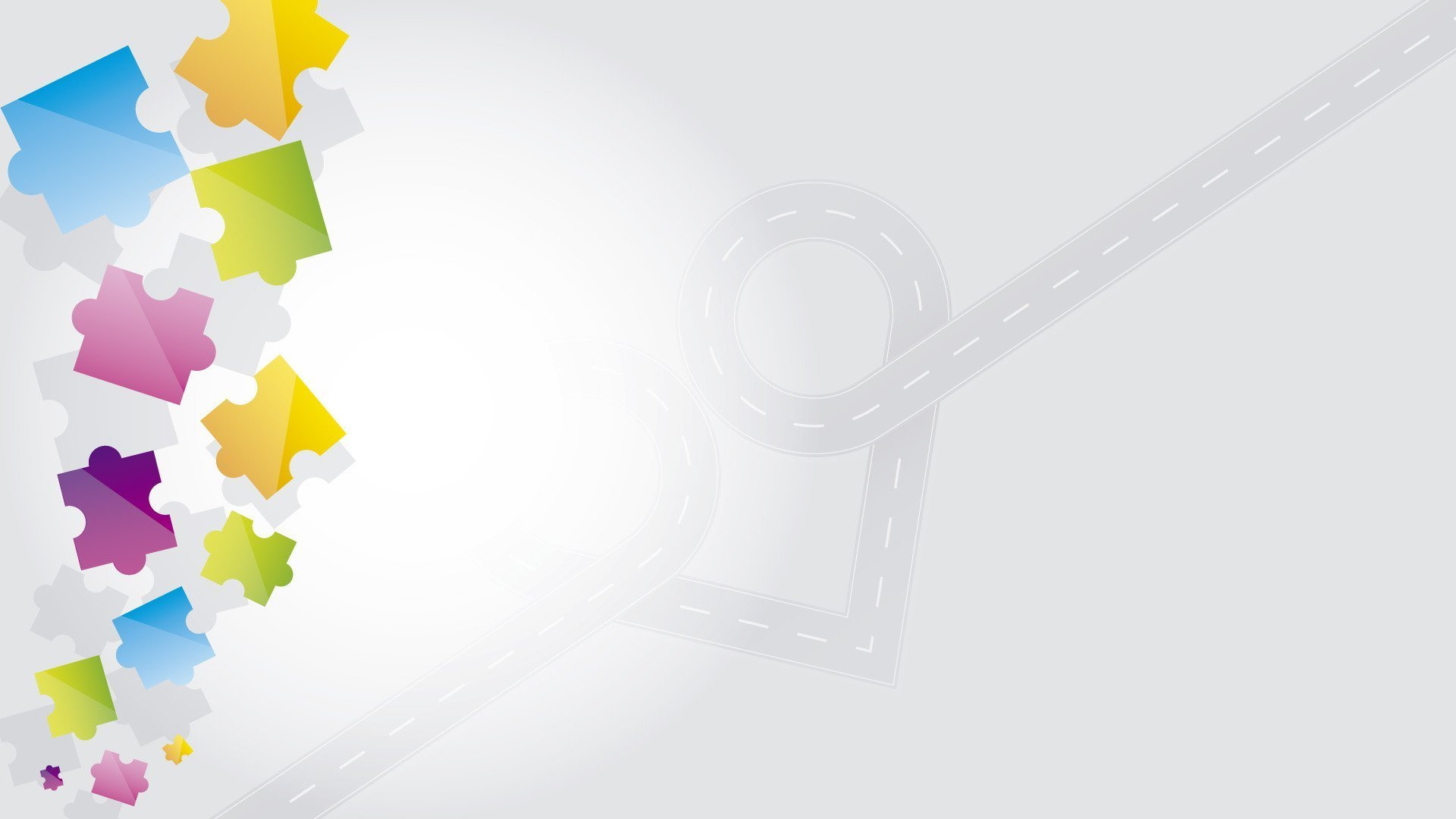 11
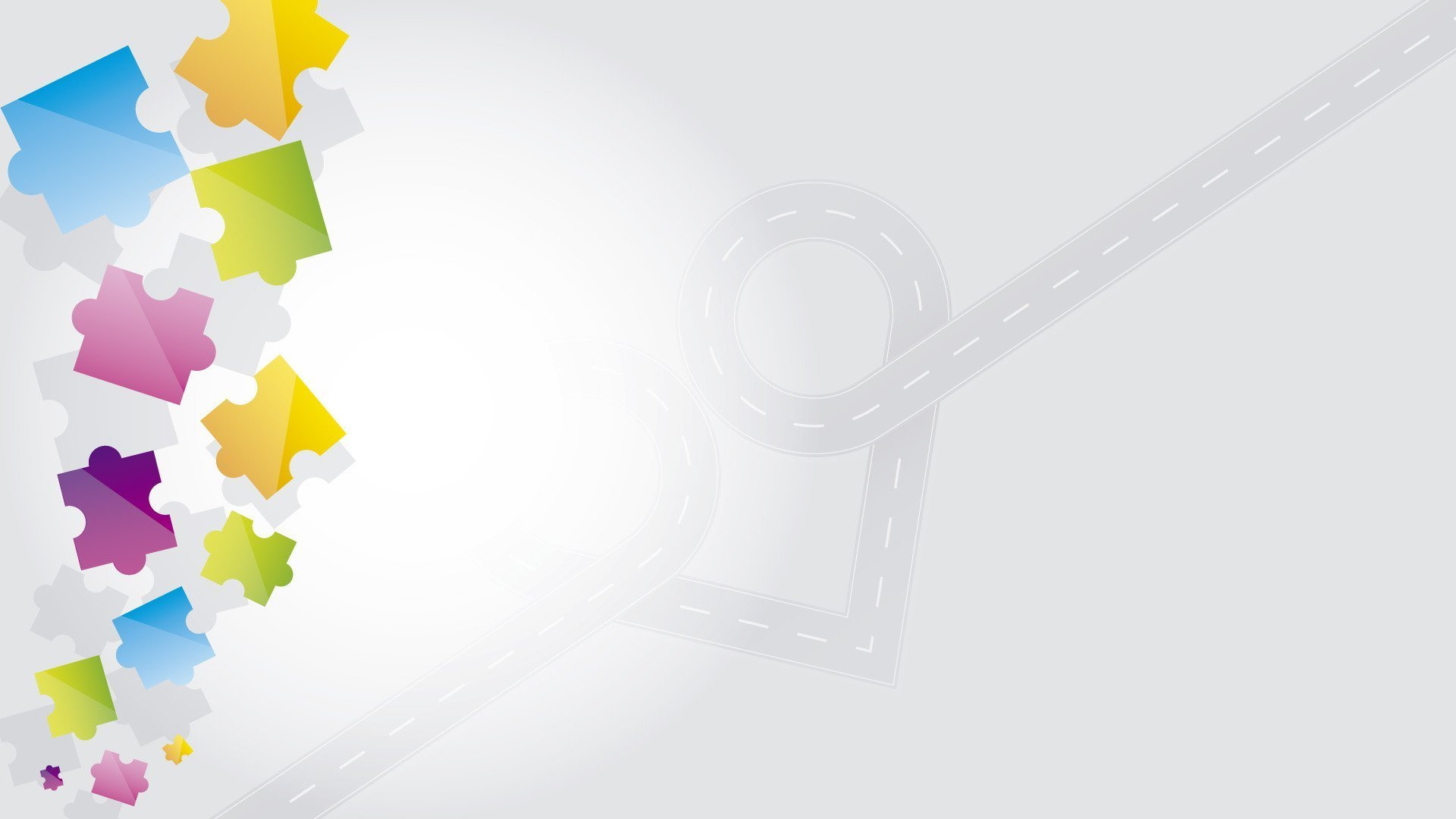 Удовлетворенность оснащенностью процесса
обучения в вузе выросла на 28%
12
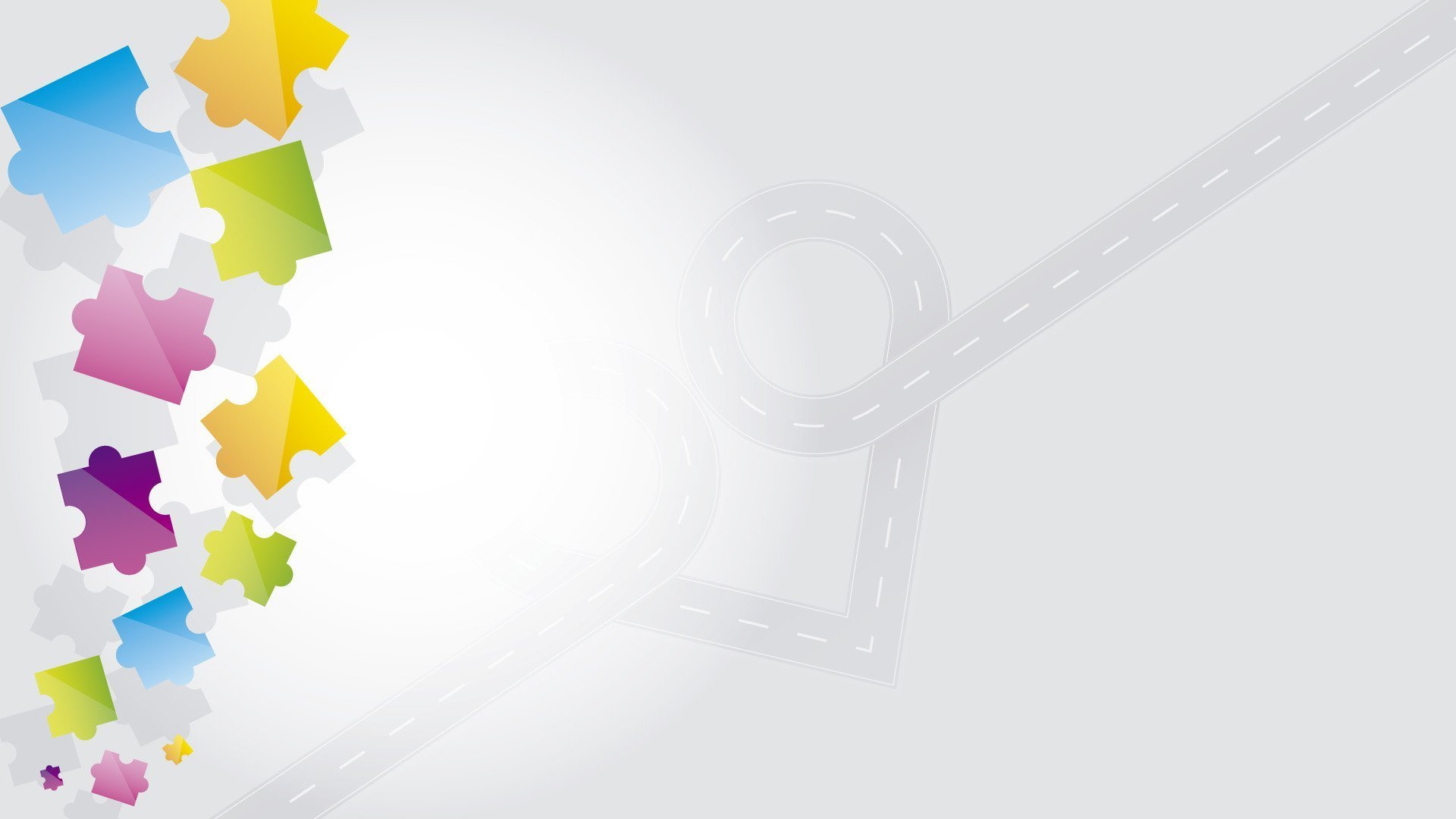 13